Logo Zuwendungs-empfänger
(obligatorisch)
Projektbezeichnung
2. Zeile
Dieses Projekt wurde mit Finanzhilfen aus dem Sonderprogramm „Stadt und Land“ gefördert.
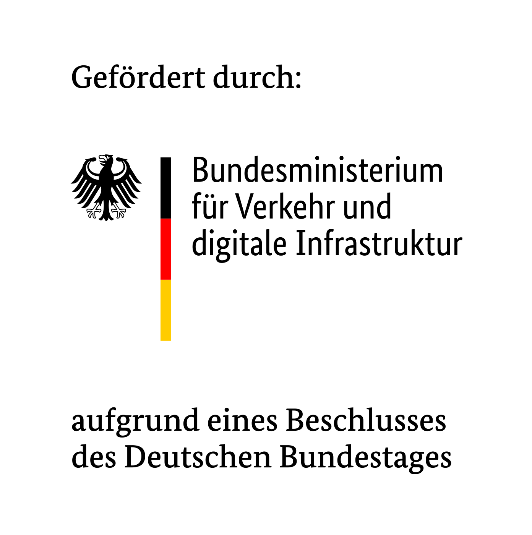 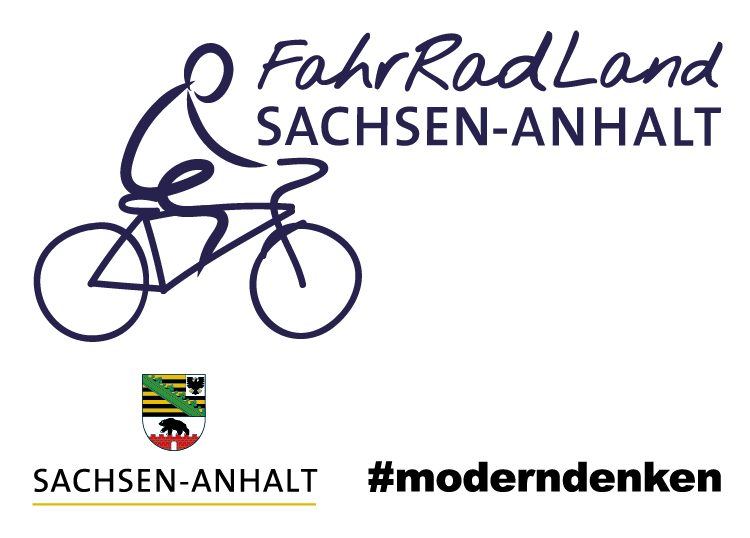